COLOMBIA – JULIAN DAVID RIATIGA 
BOOTH COPY – CONFIDENTIAL – CHECK AGAINST DELIVERY
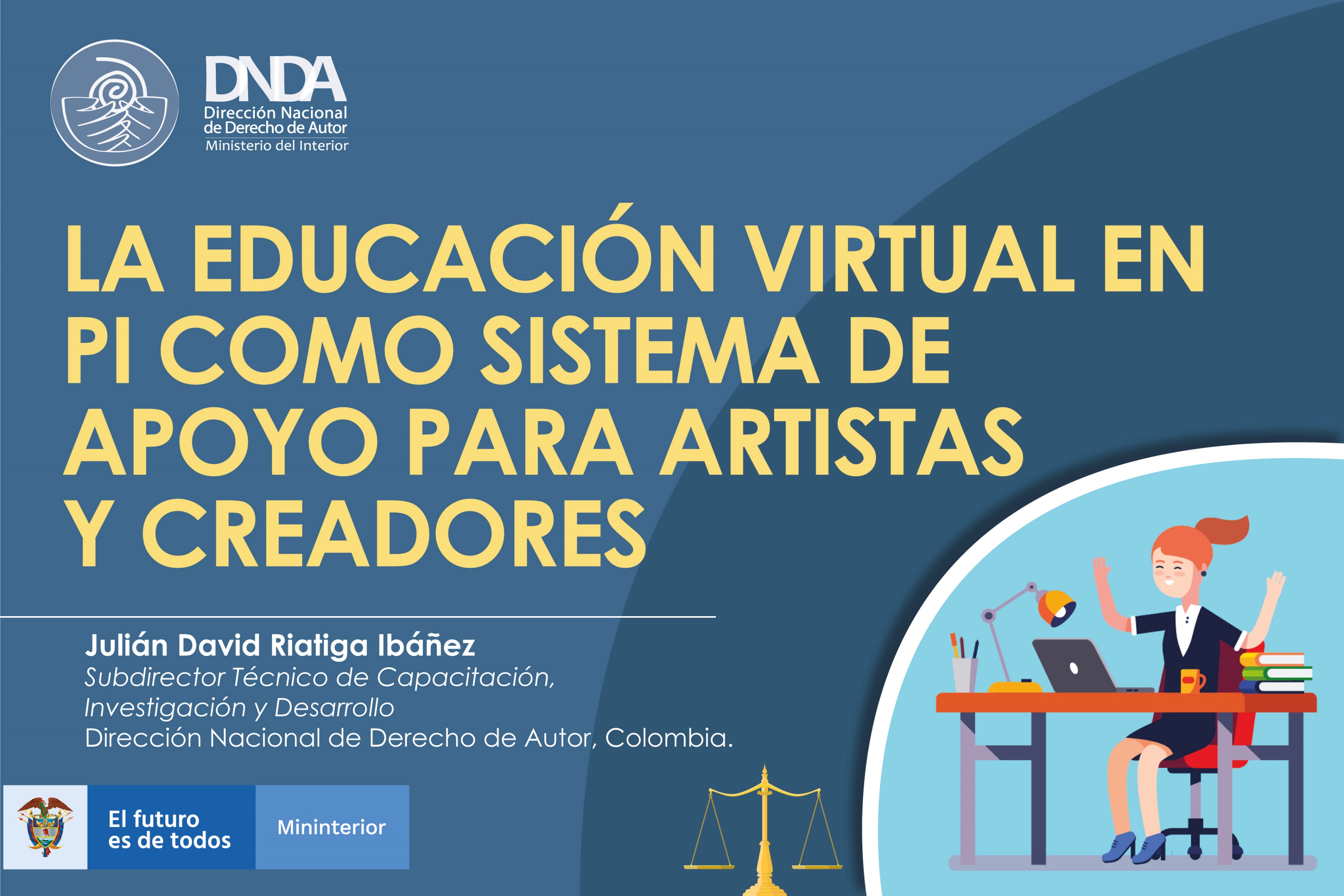 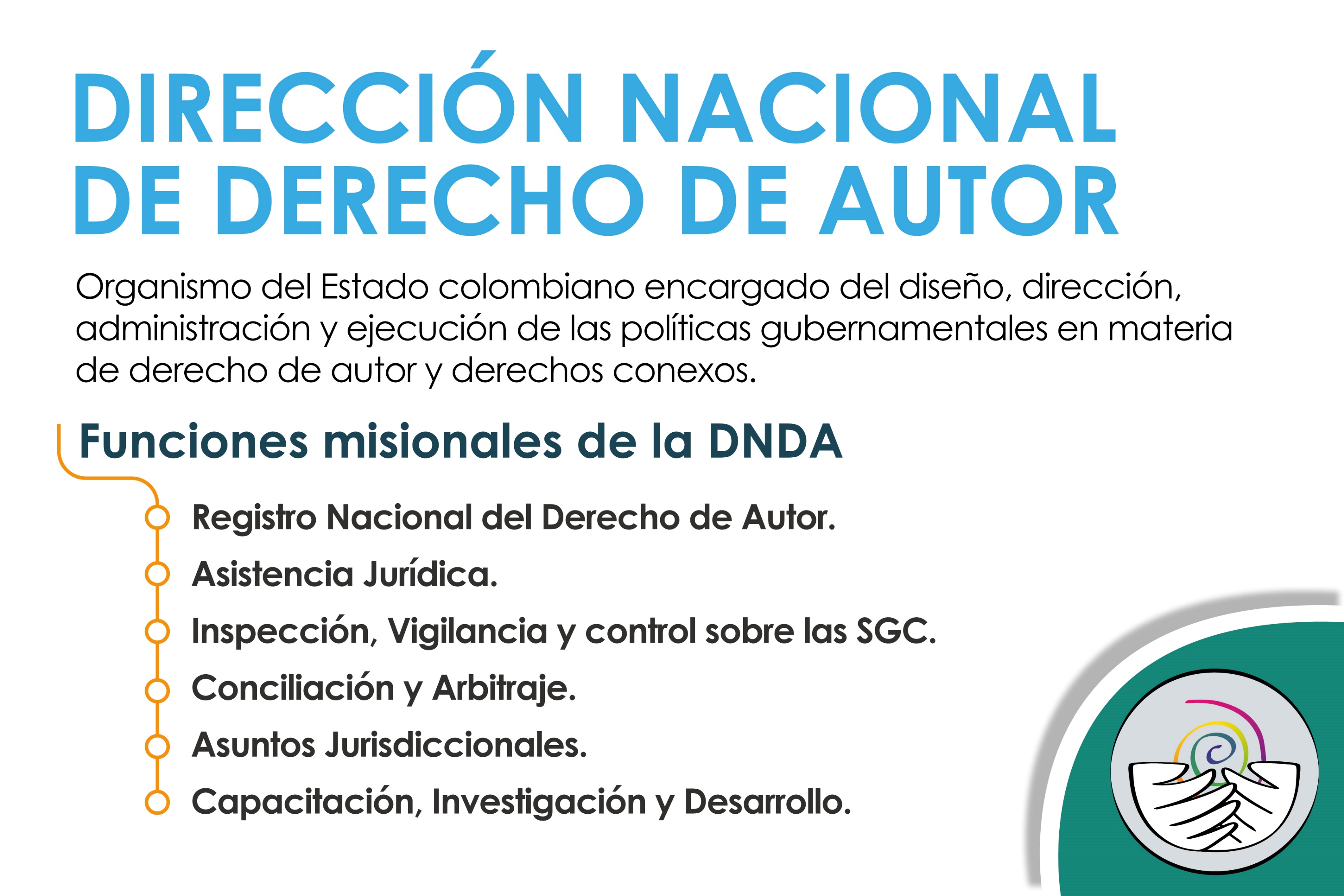 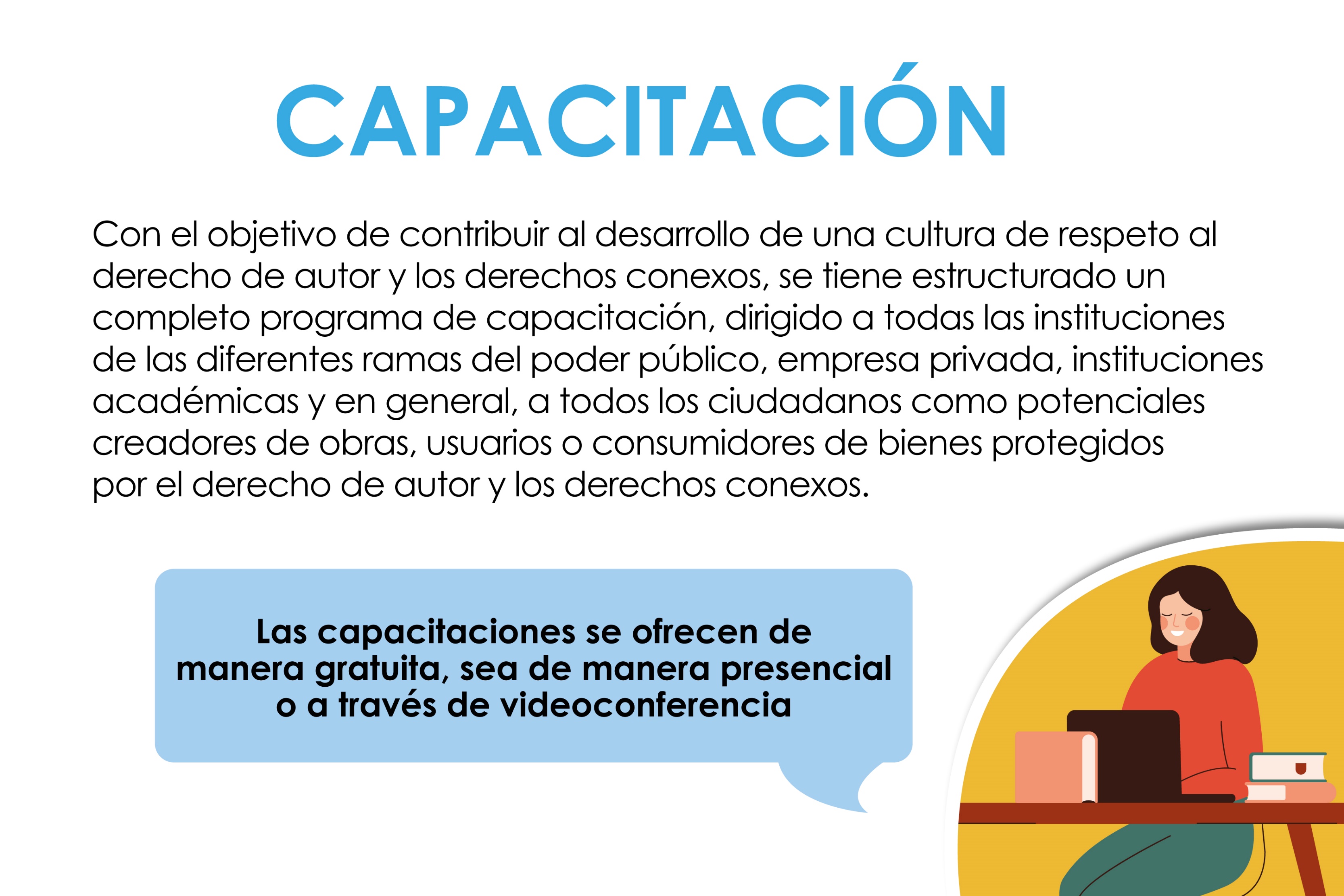 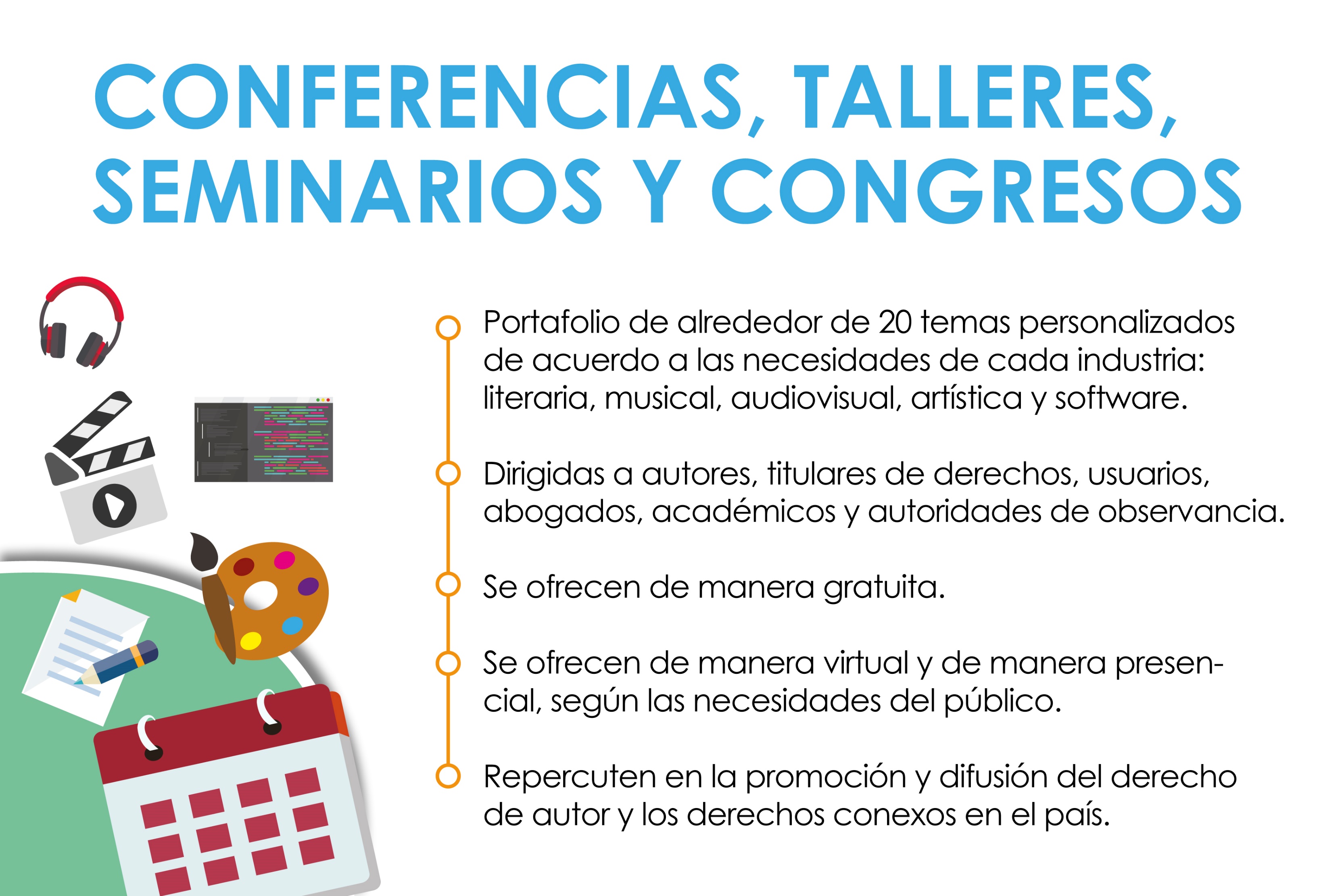 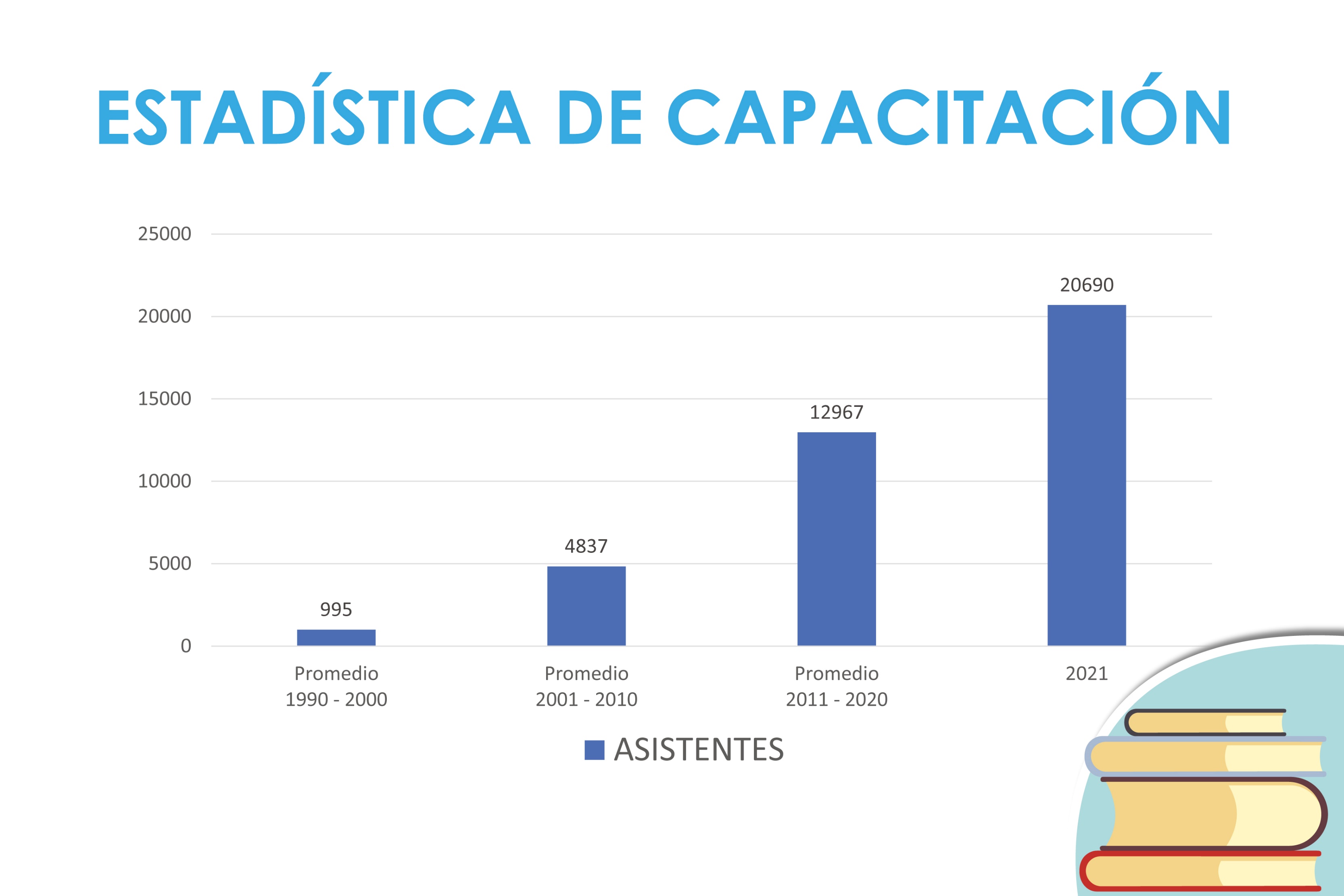 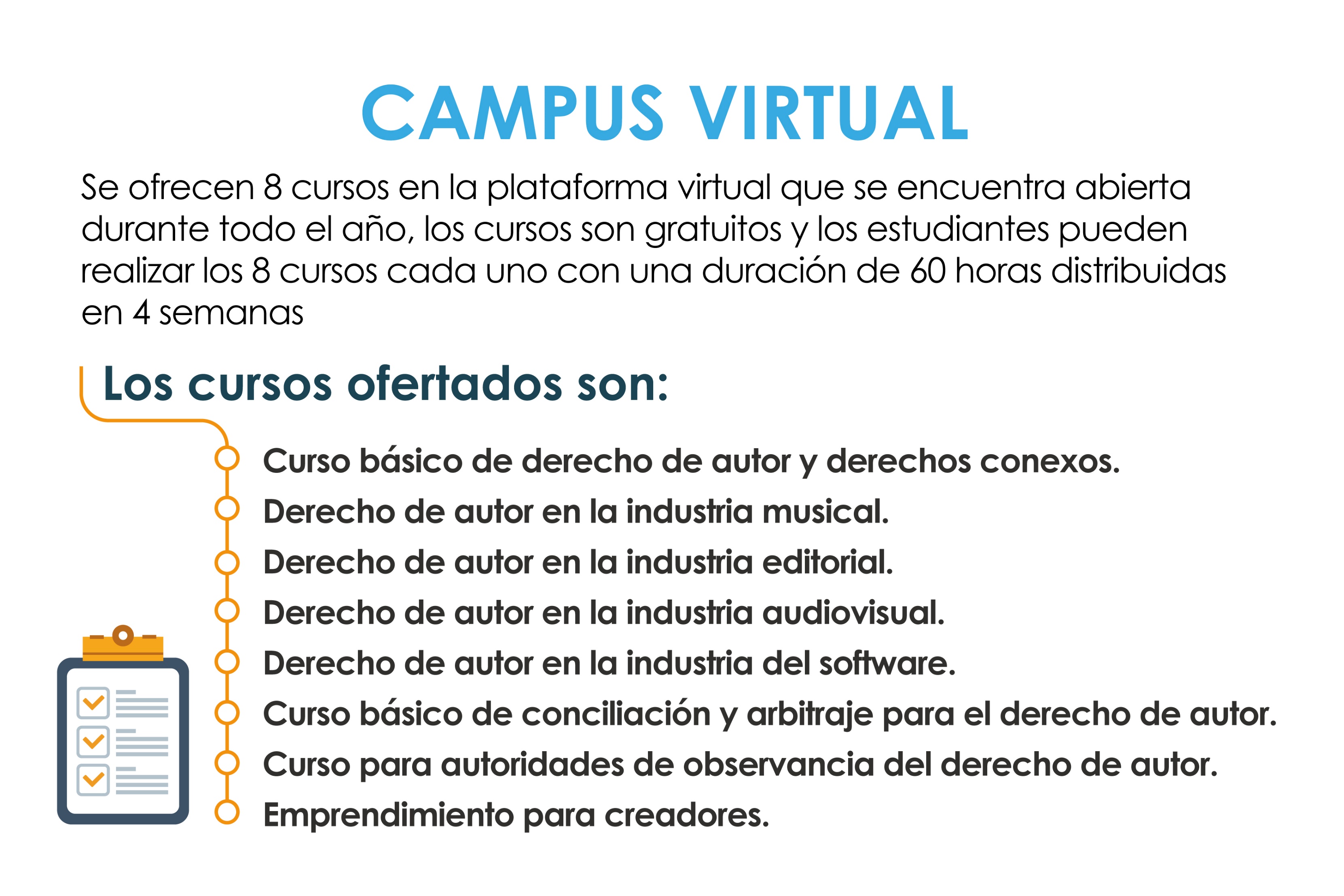 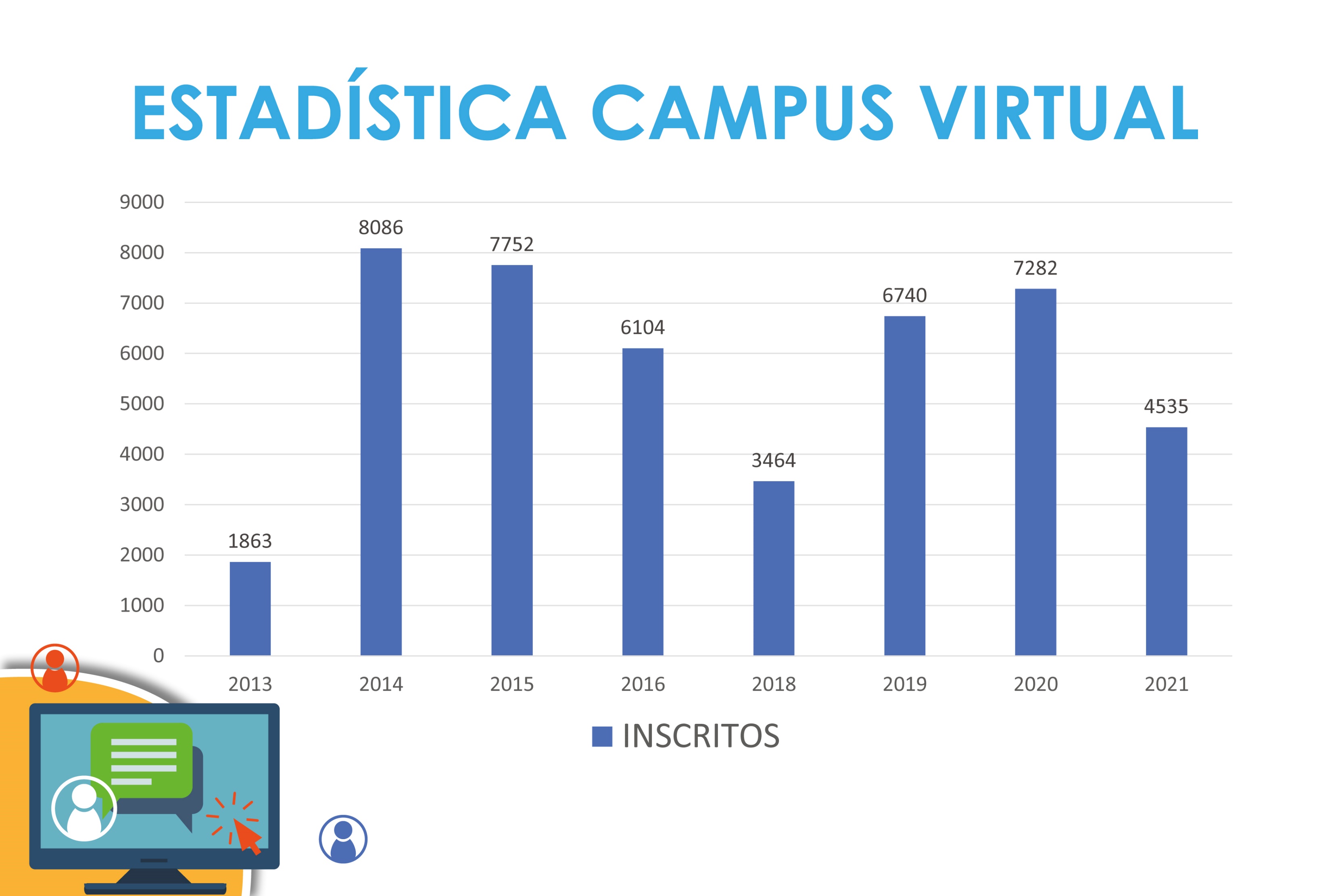 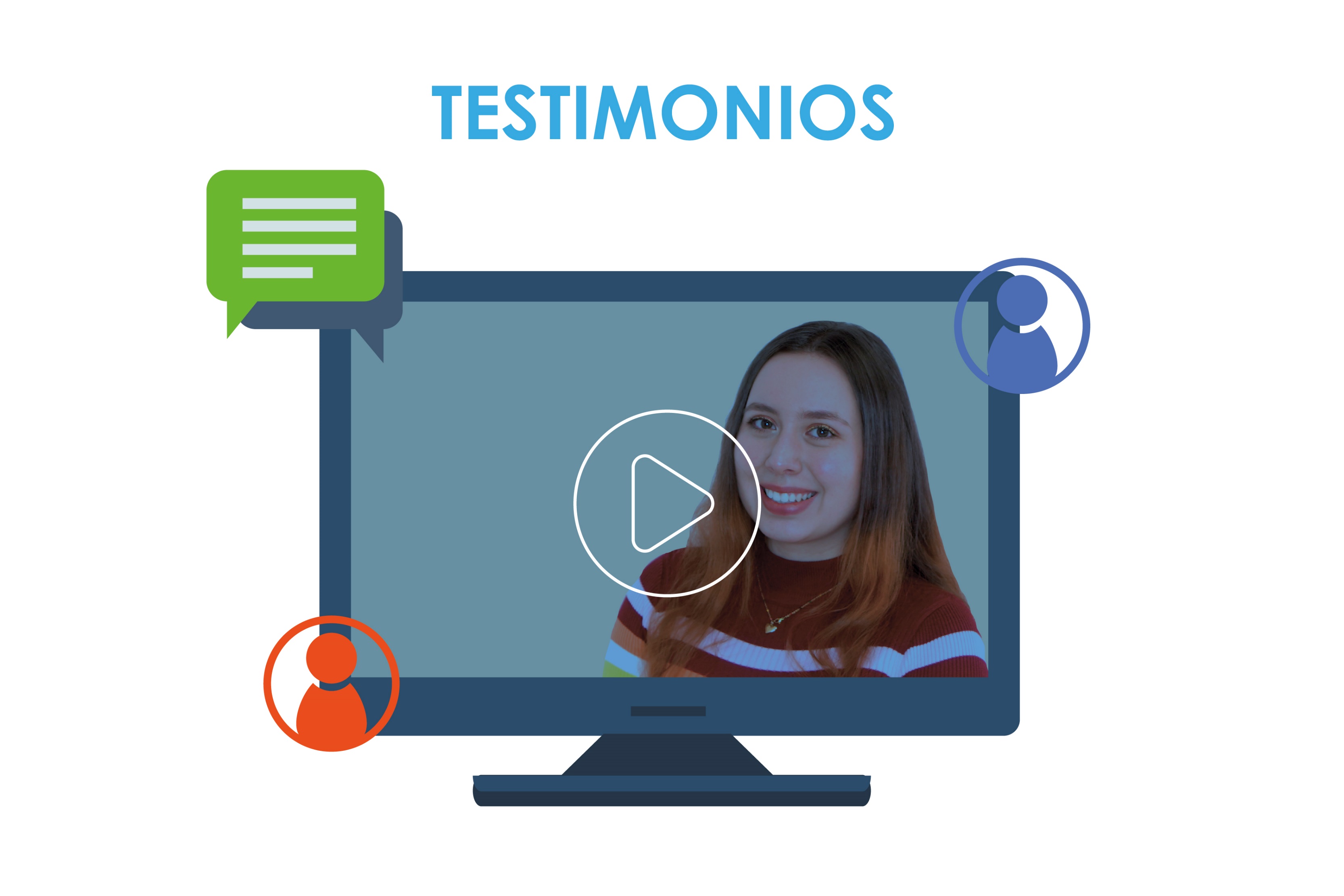 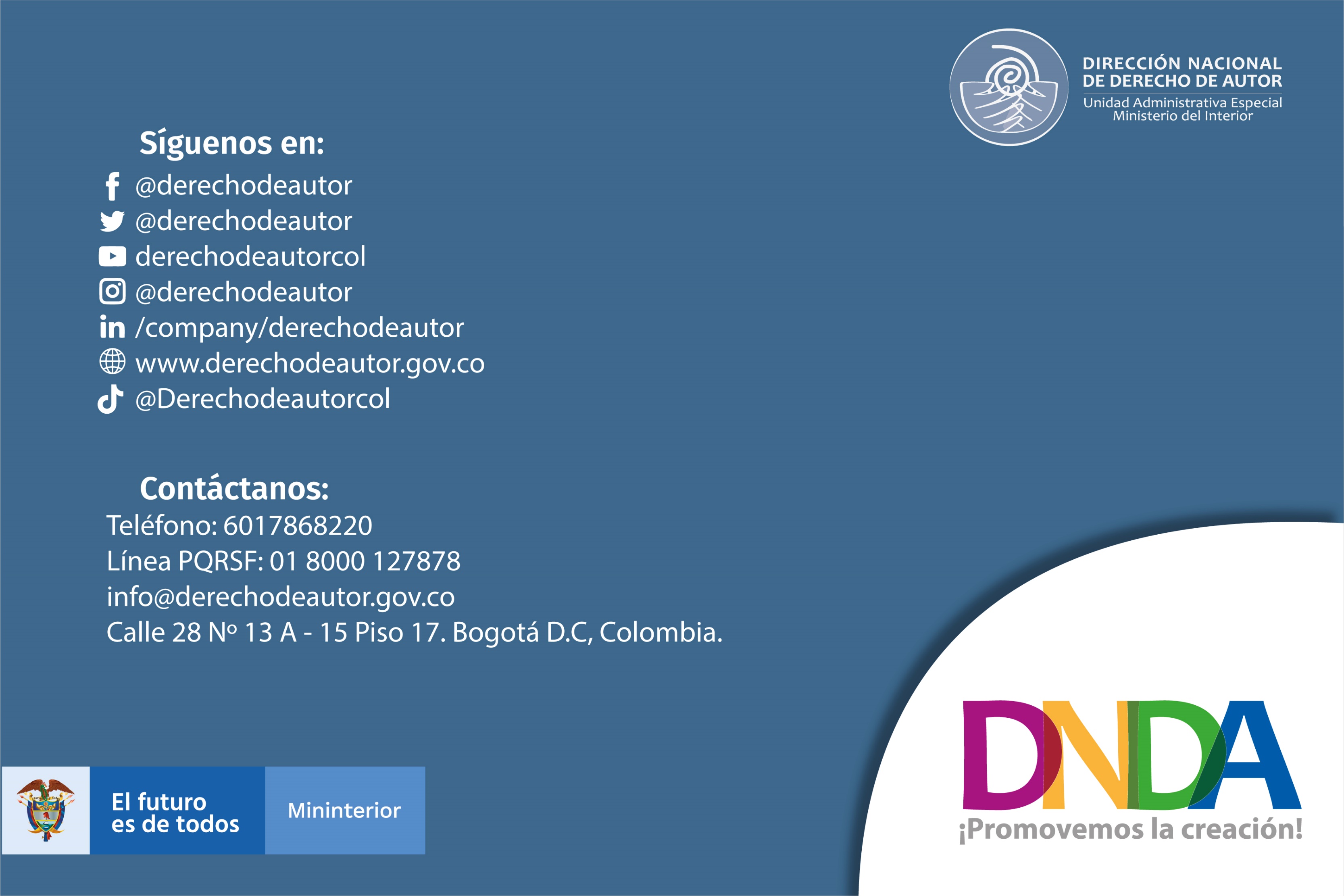